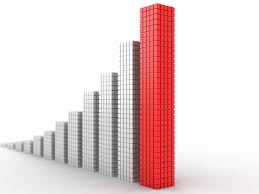 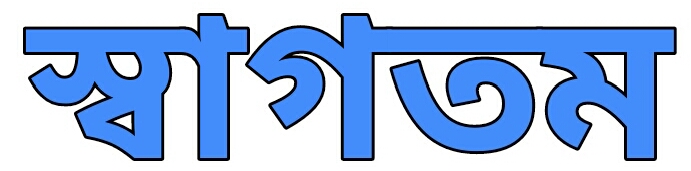 15-Jul-20
Bipul Sarkar Atmool high School -Shibgonj-Bogura - 01730169555
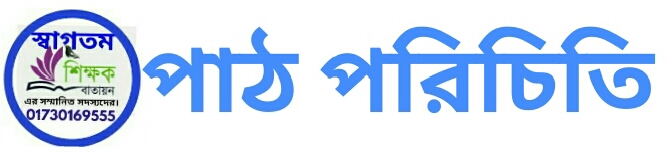 শ্রেণীঃ নবম/দশম
বিষয়ঃ সাধারণ গণিত 
 পাঠঃ বীজগণিত(সূচক) 
সময়ঃ ৫০ মিনিট
তারিখঃ ১৫/০৭/২০২০ ইং
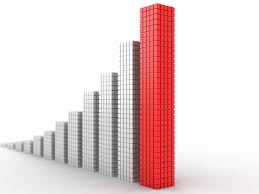 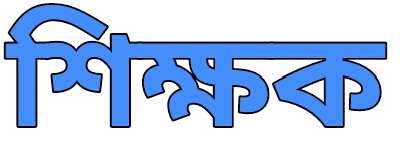 বিপুল কুমার সরকার 
                              সহকারী শিক্ষক (গণিত)
   আটমূল দ্বি-মূখী উচ্চ বিদ্যালয়।
                               শিবগঞ্জ-বগুড়া
               Mobail: 01730169555
Email: bipulsarkar1977@gmail.com
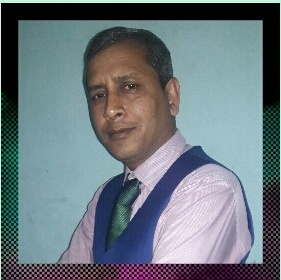 Bipul Sarkar -Atmool B/L High School -Shibgonj-Bogura - 01730169555
15 July 2020
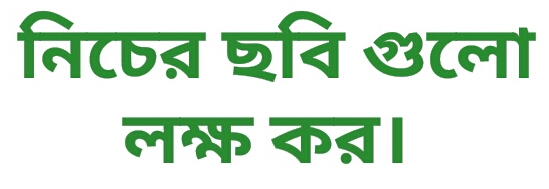 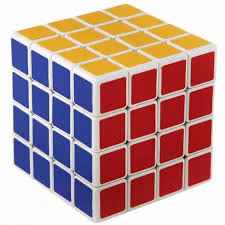 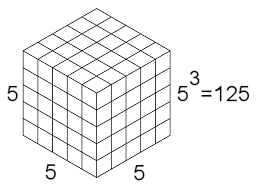 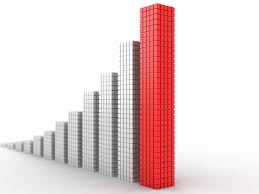 4
4
4
ছবিগুলোতে  কোনো মিল খুঁজে  পাচ্ছ কি ?
হ্যাঁ ছবি গুলোতে সূচকের মিল খুজে পাচ্ছি ।
Bipul Sarkar Atmool high School -Shibgonj-Bogura - 01730169555
15-Jul-20
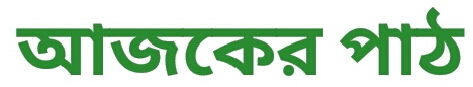 সূ চ ক
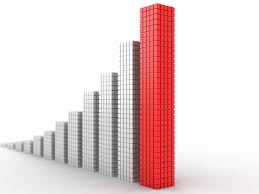 Bipul Sarkar Atmool high School -Shibgonj-Bogura - 01730169555
15-Jul-20
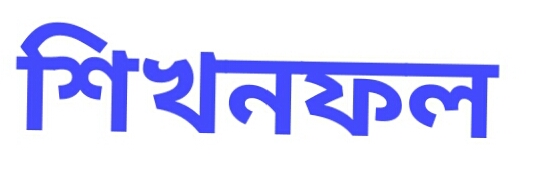 এই পাঠ শেষে শিক্ষার্থীরা- - - -
১। সুচক কি তা বলতে পারবে।  
২। সূত্র প্রয়োগ করে সূচকীয় রাশির মান নির্ণয় করতে পারবে।  
৩।   সূত্র প্রয়োগ করে সুচকীয় রাশির সমাধাণ করতে  পারবে।
Bipul Sarkar -Atmool B/L High School -Shibgonj-Bogura - 01730169555
15 July 2020
সূচক
সংজ্ঞা অনুযায়ী, x. x .x …..x (n সংখ্যক),(যেখানে  x বাস্তব সংখ্যা এবং n একটি ধনাত্মক পূর্ণসংখ্যা)
Bipul Sarkar - Atmool high School -Shibgonj-Bogura - 01730169555
15-Jul-20
স্মরণীয়
সূচক / শক্তি / ঘাত / Exponent
সূচক / শক্তি / ঘাত / Exponent
সূচকীয় 
রাশি
ভিত্তি / Base
ভিত্তি / Base
Bipul Sarkar- Atmool high School -Shibgonj-Bogura - 01730169555
15-Jul-20
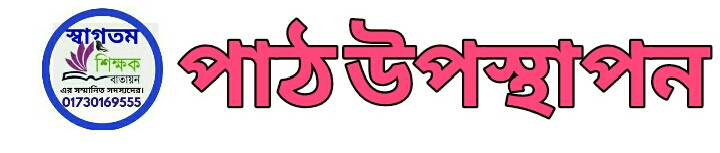 15-Jul-20
Bipul Sarkar Atmool high School -Shibgonj-Bogura - 01730169555
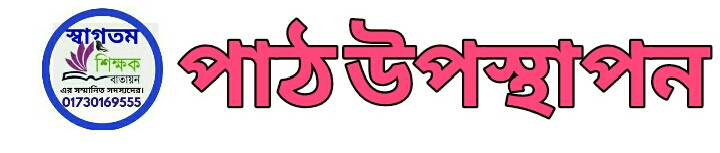 15-Jul-20
Bipul Sarkar Atmool high School -Shibgonj-Bogura - 01730169555
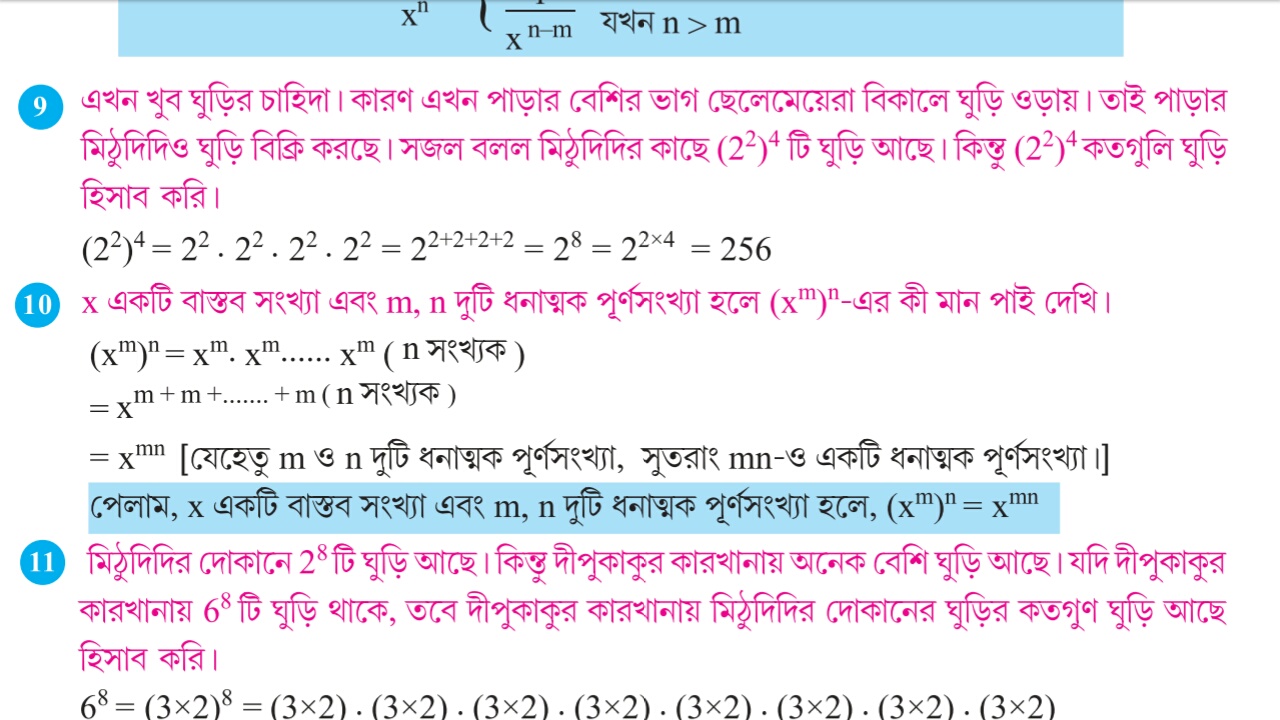 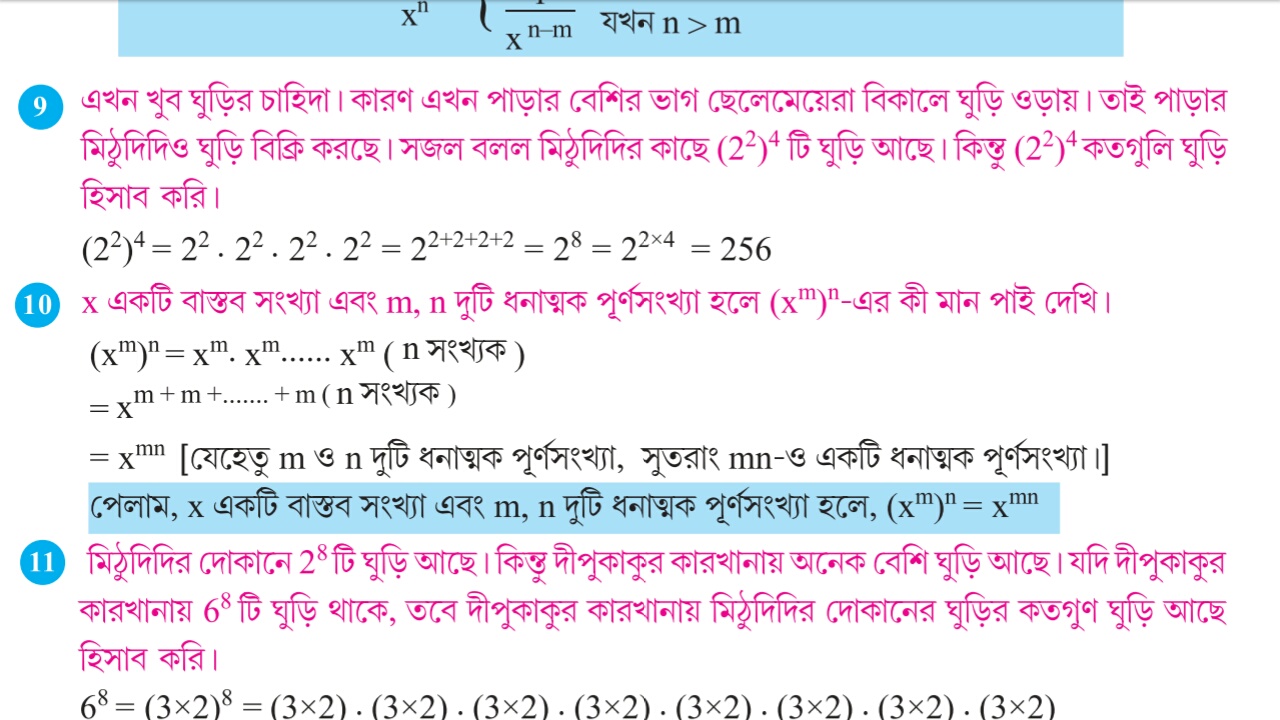 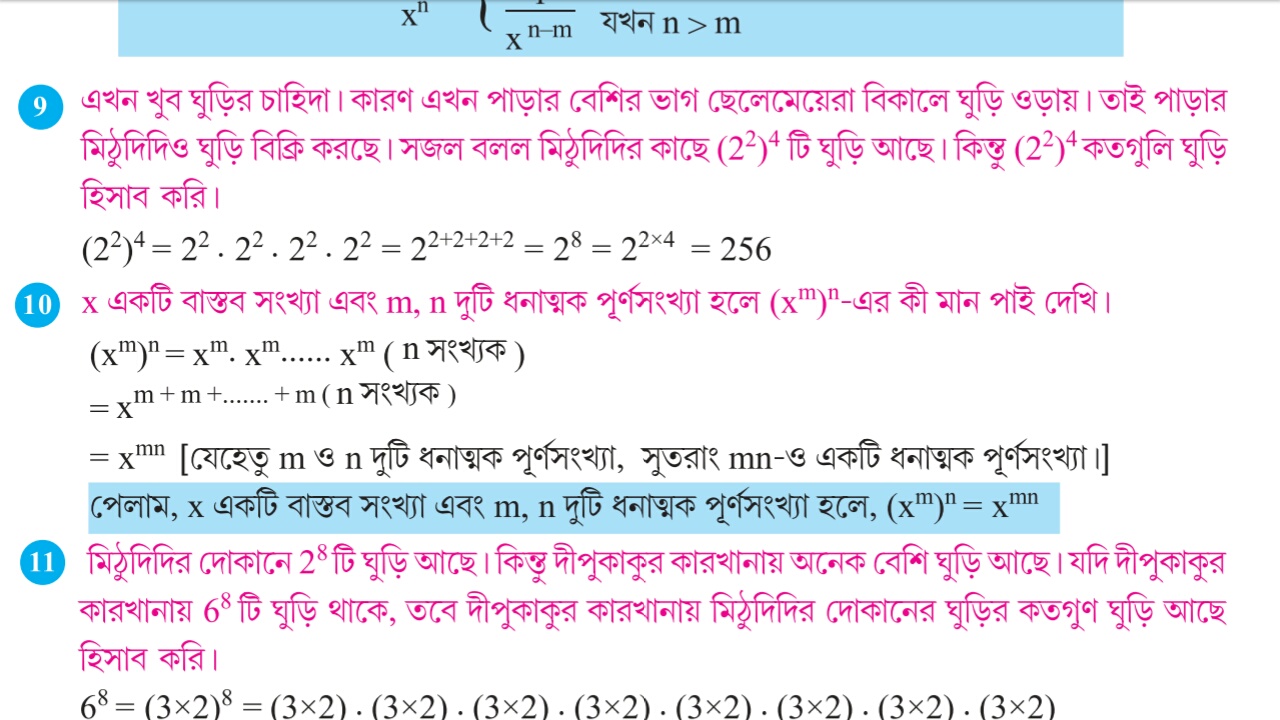 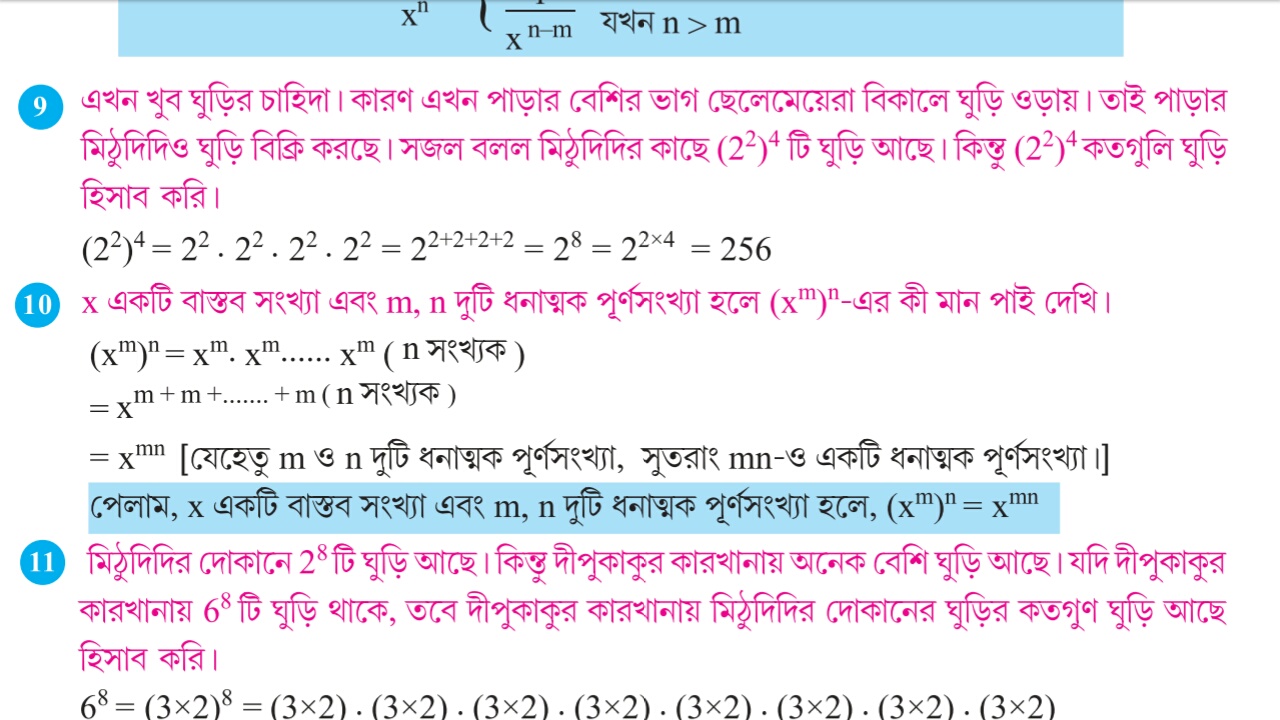 15-Jul-20
Bipul Sarkar Atmool high School -Shibgonj-Bogura - 01730169555
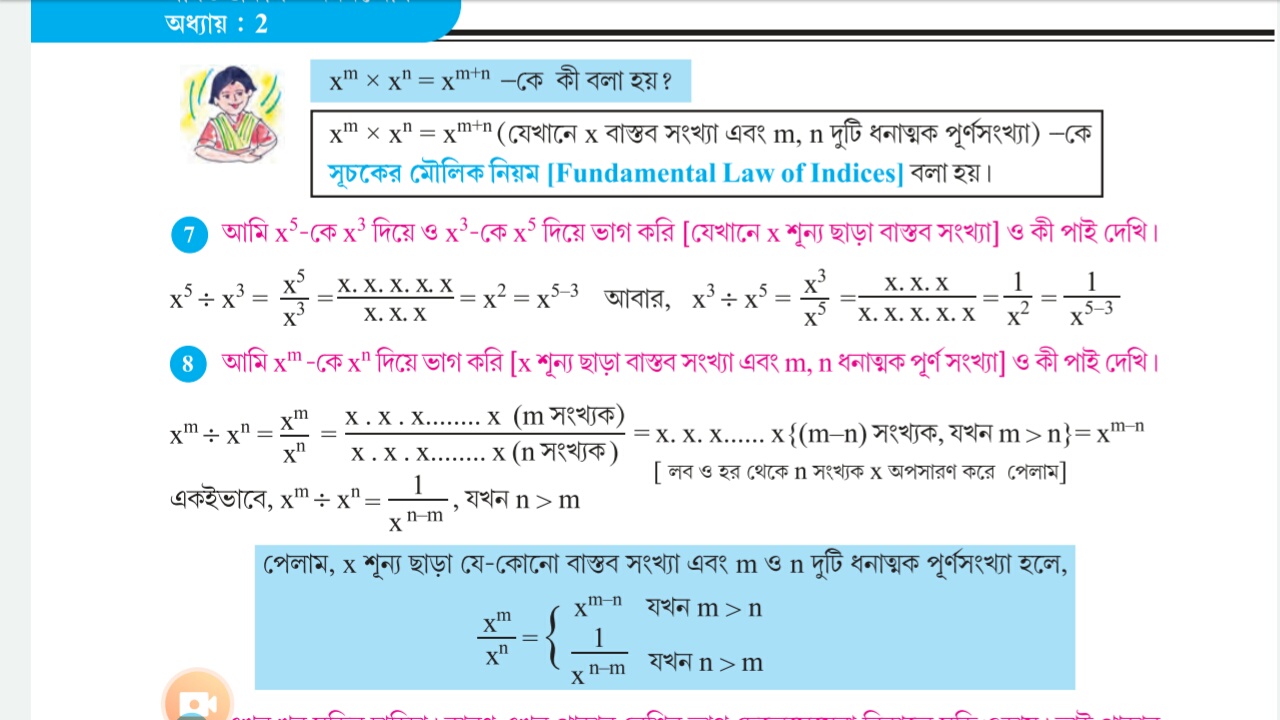 Bipul Sarkar - Atmool high School -Shibgonj-Bogura - 01730169555
15-Jul-20
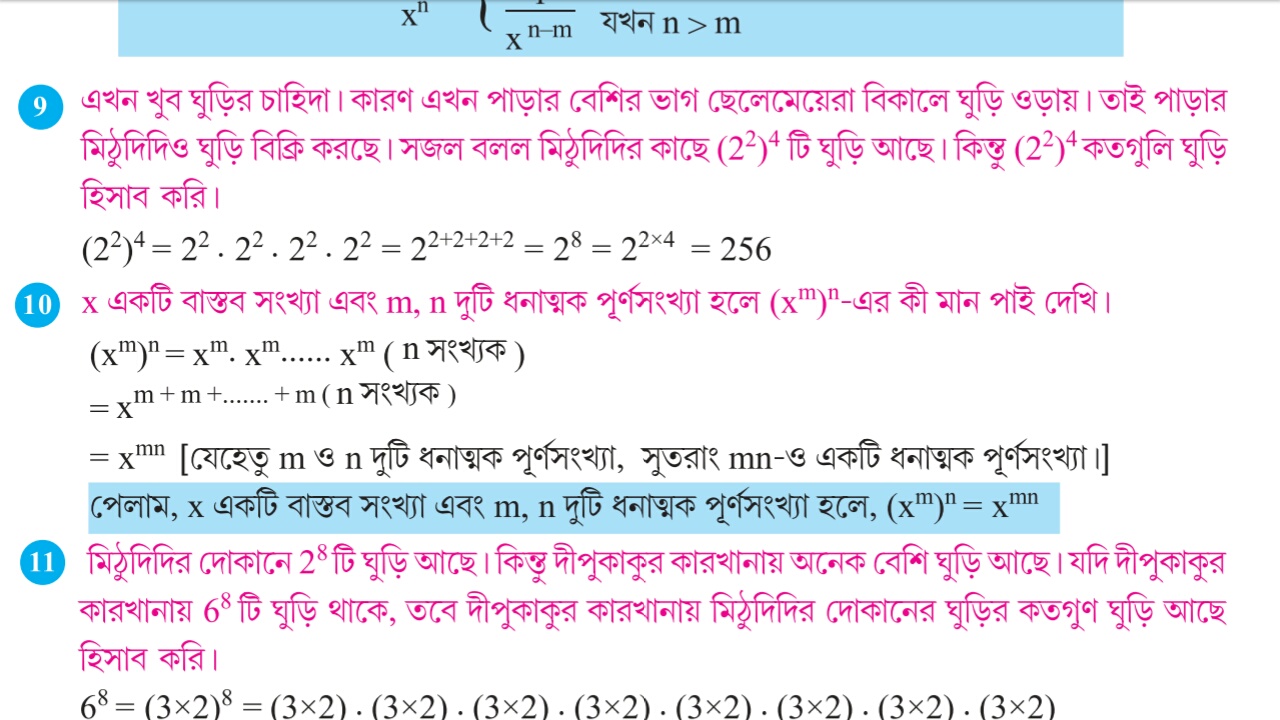 এর প্রয়োগ
Bipul Sarkar - Atmool high School -Shibgonj-Bogura - 01730169555
15-Jul-20
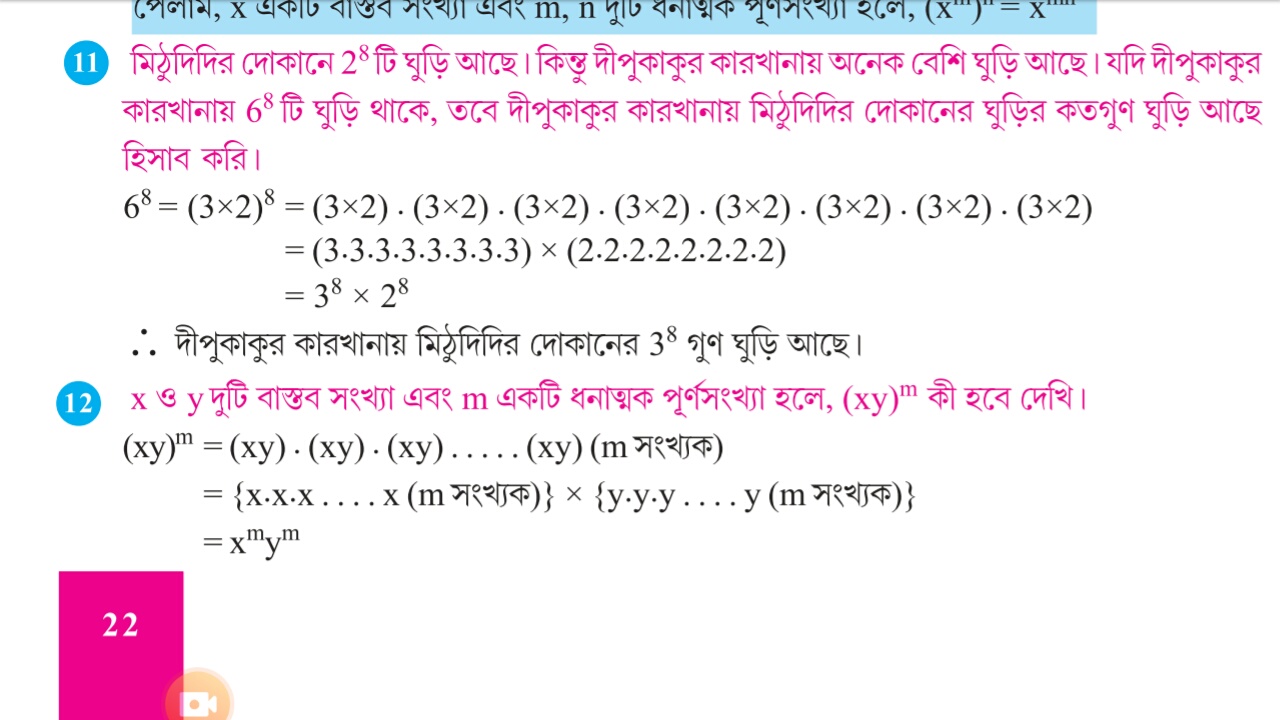 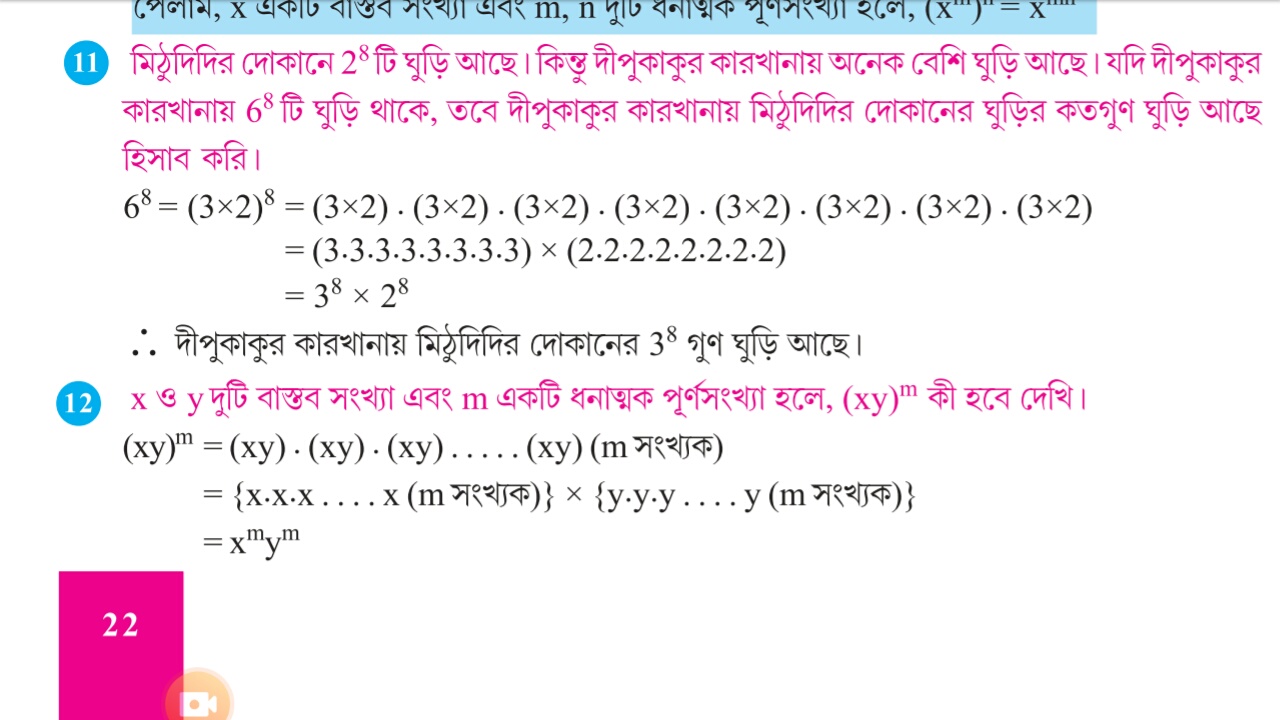 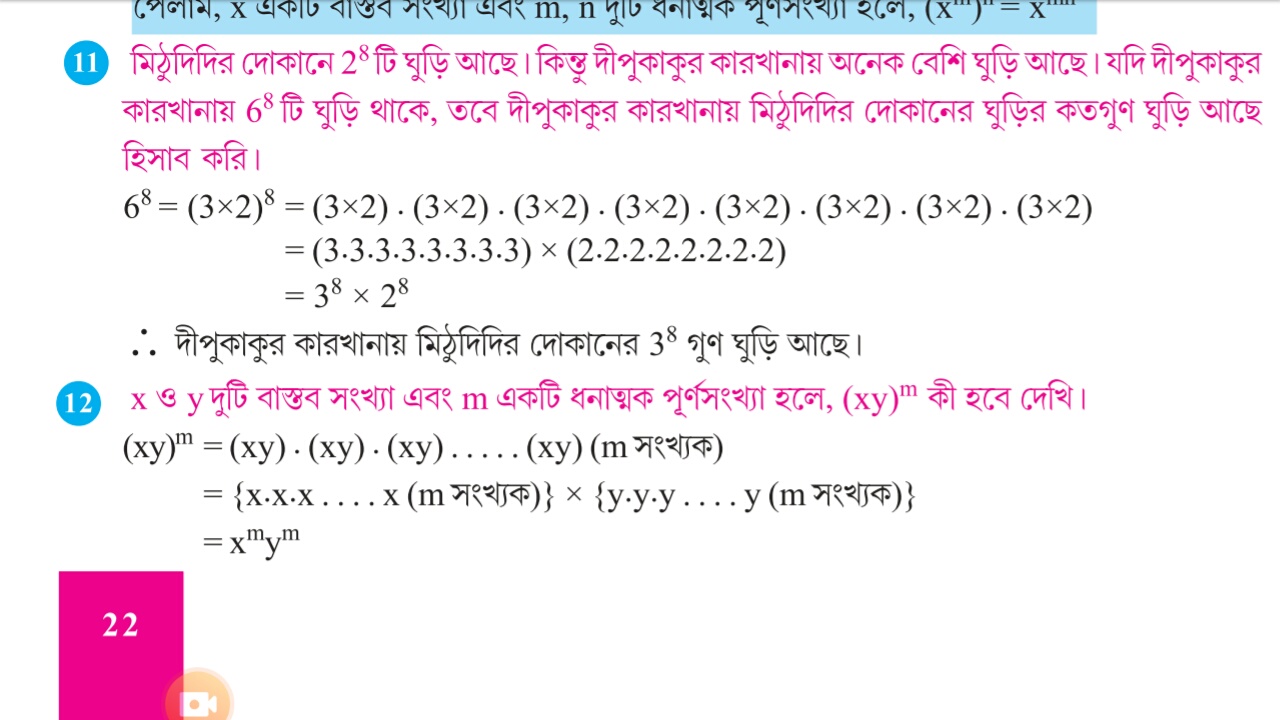 15-Jul-20
Bipul Sarkar Atmool high School -Shibgonj-Bogura - 01730169555
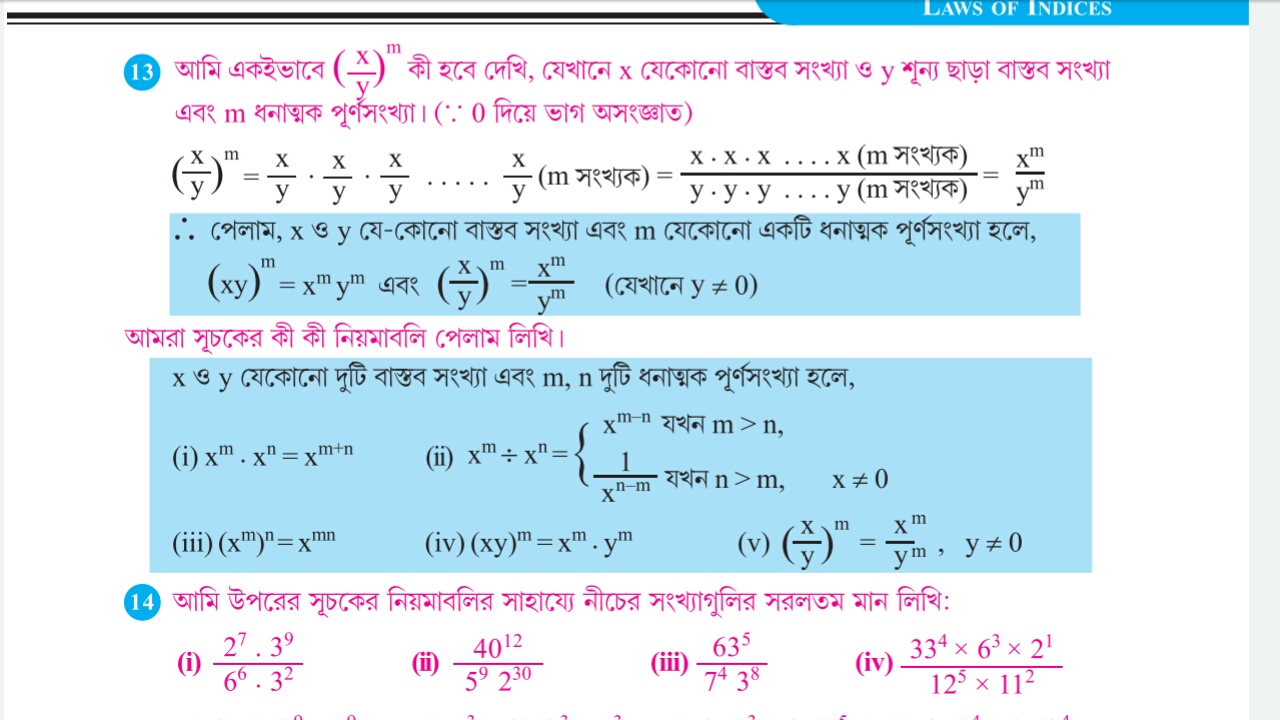 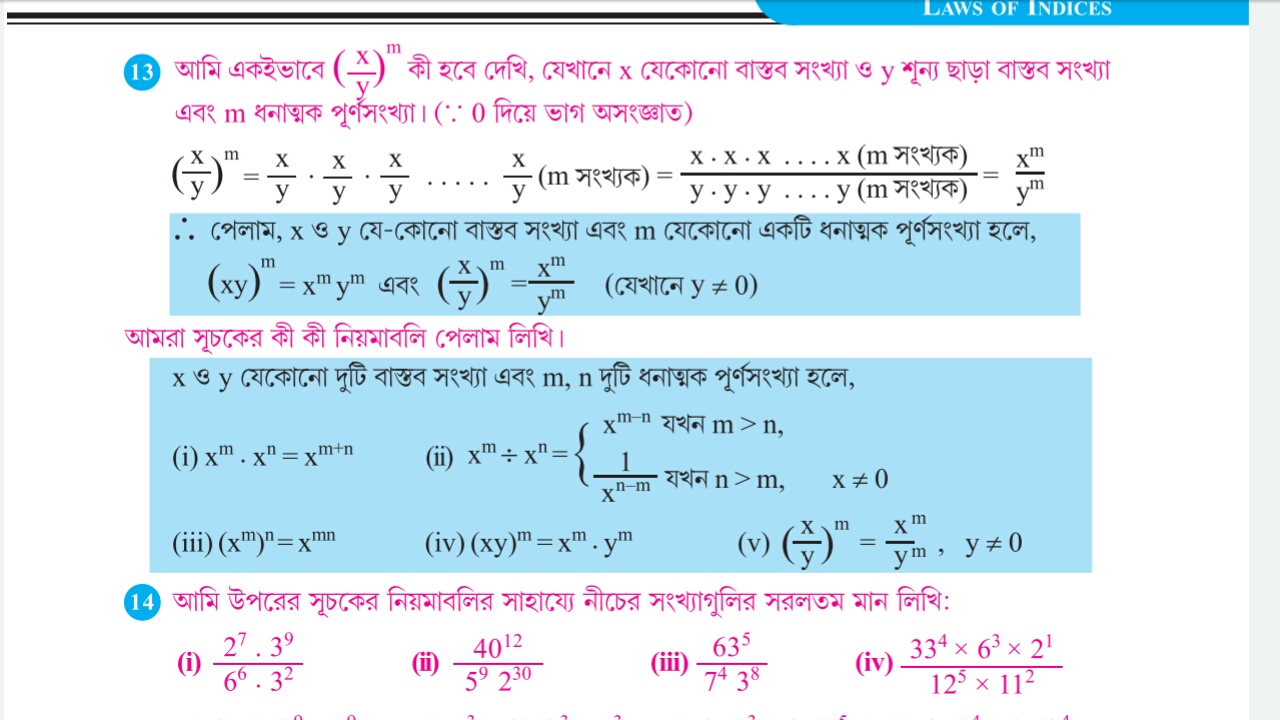 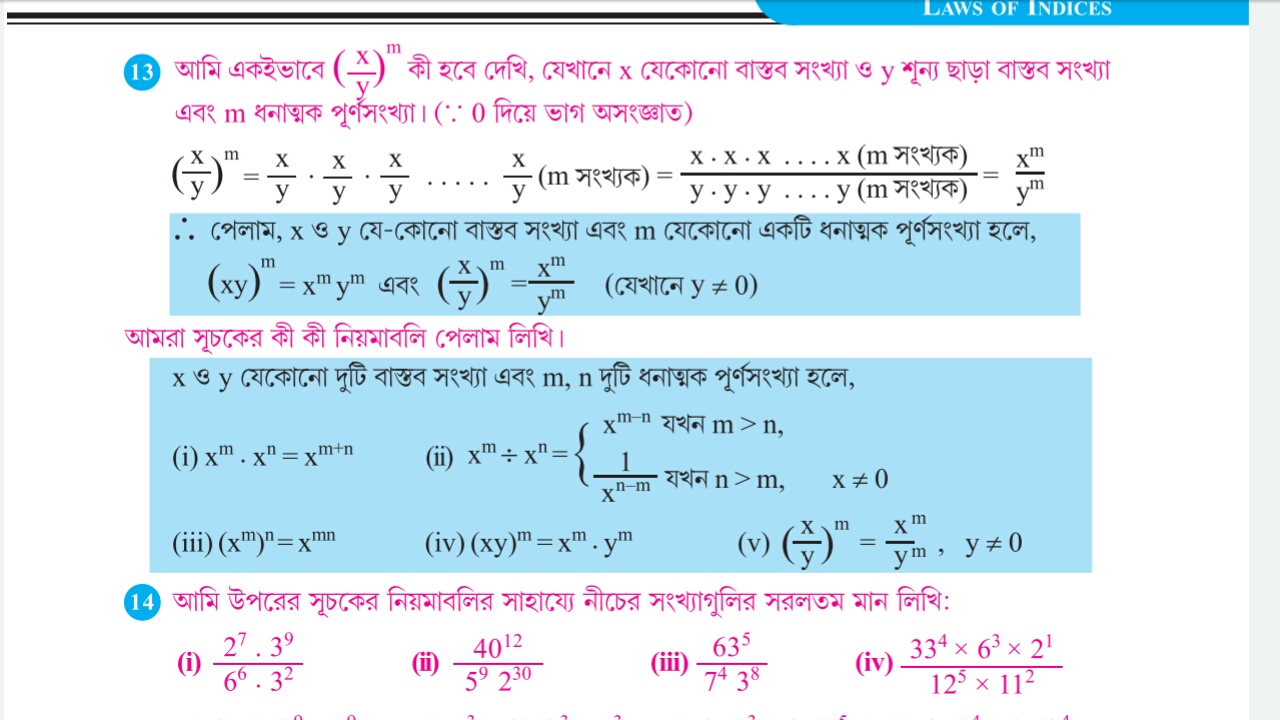 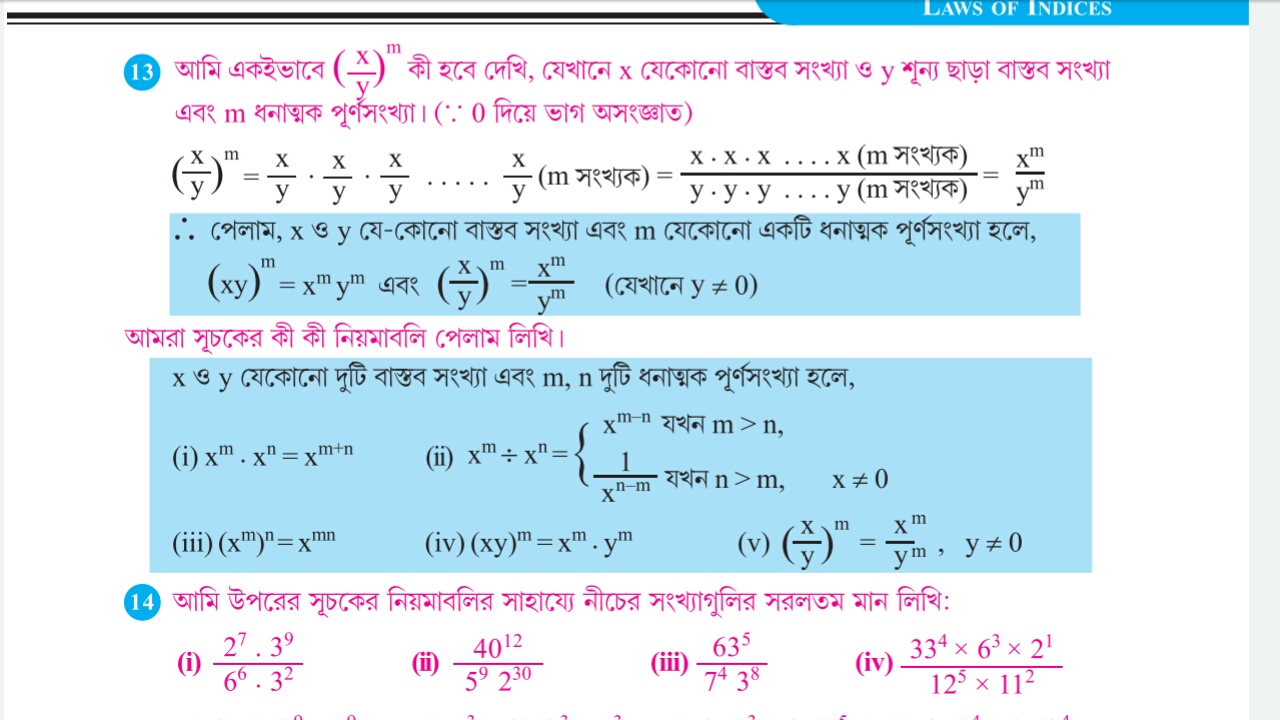 15-Jul-20
Bipul Sarkar Atmool high School -Shibgonj-Bogura - 01730169555
এর প্রয়োগ
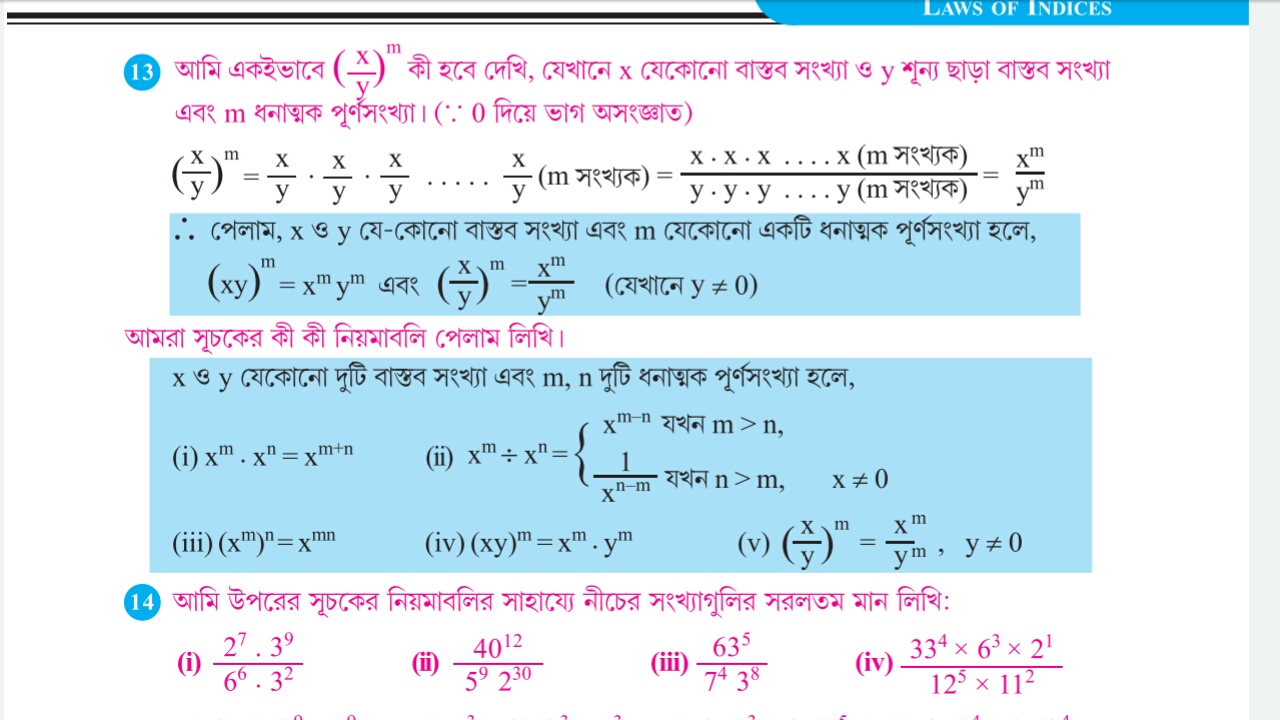 Bipul Sark- Atmool high School -Shibgonj-Bogura - 01730169555
15-Jul-20
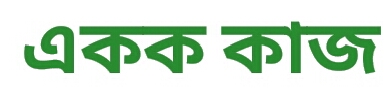 15-Jul-20
Bipul Sarkar Atmool high School -Shibgonj-Bogura - 01730169555
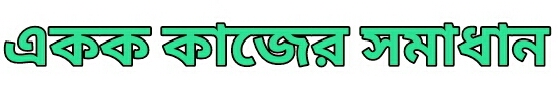 15-Jul-20
Bipul Sarkar Atmool high School -Shibgonj-Bogura - 01730169555
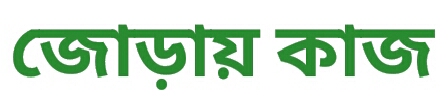 পাঠ্য বই ৪.১ এর
15-Jul-20
Bipul Sarkar Atmool high School -Shibgonj-Bogura - 01730169555
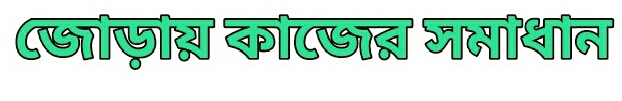 Bipul Sarkar - Atmool high School -Shibgonj-Bogura - 01730169555
15-Jul-20
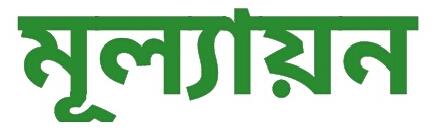 15-Jul-20
Bipul Sarkar Atmool high School -Shibgonj-Bogura - 01730169555
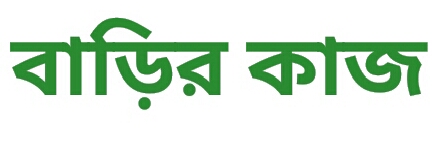 15-Jul-20
Bipul Sarkar Atmool high School -Shibgonj-Bogura - 01730169555
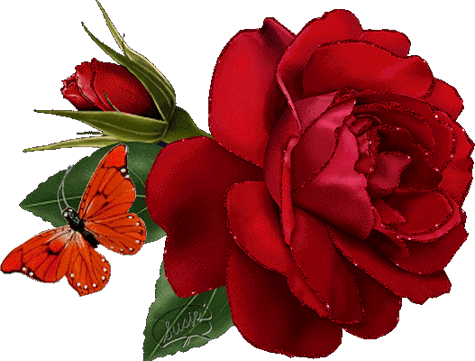 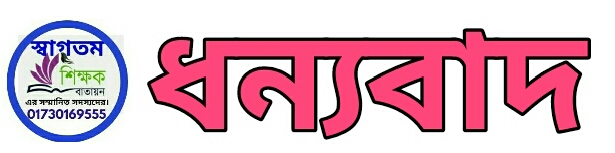 15-Jul-20
Bipul Sarkar Atmool high School -Shibgonj-Bogura - 01730169555